Государственное
 бюджетное дошкольное образовательное учреждение
 детский сад № 44
 общеразвивающего вида
 с приоритетным осуществлением деятельности 
 по познавательно-речевому развитию детей
 Фрунзенского района Санкт-Петербурга.

Адаптация
 и сохранение здоровья ребенка 
в семье и в ДОУ

Общее родительское собрание
Что такое адаптация
«Адаптация»
      в переводе означает «приспособление»

Адаптация – сложный процесс приспособления  организма к новым условиям

Адаптация – сложный и постепенный 
    процесс, имеющий свою
    продолжительность у каждого ребёнка
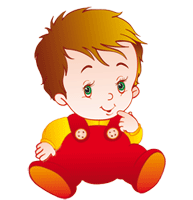 Проявления «адаптационного синдрома»
Ребенок сильно и продолжительно плачет
Нарушается аппетит, сон (дети могут потерять в весе)
Наблюдается регресс функций (теряются ранее приобретенные функции)
Проявляются психосоматические признаки (повышение температуры, артериального давления, боли в животе, расстройство                                                     стула, рвота, тремор рук)
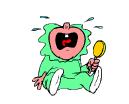 Проявления «адаптационного синдрома»
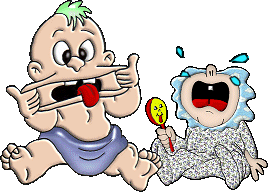 Появляются страхи, замкнутость, 
    неуверенность или агрессия
Ребенок постоянно спрашивает «Где мама?», жмется к взрослому или наоборот не подпускает его к себе
Родители отмечают, что ребенок вздрагивает во сне, гоняется за матерью, не отпускает ее от себя
Изменяется активность ребенка
Возрастает число психосоматических заболеваний
Факторы, осложняющие  адаптацию ребенка к ДОУ
Мальчики хуже адаптируются, чем девочки
Медлительные дети не успевают за темпом жизни в детскому саду
Дети-интроверты более замкнуты и медленнее приспосабливаются к изменившимся обстоятельствам
 Дети-левши более чувствительны к воздействию эмоциональных факторов
Нервно и соматически ослабленные  дети
Чрезмерно опекаемые родителями дети
Дети из «закрытых» семей (малоконтактных)
Степени тяжести прохождения острой фазы адаптационного периода
Причины тяжёлой адаптации к условиям ДОУ
Отсутствие в семье режима, совпадающего с режимом детского сада
Наличие у ребёнка своеобразных привычек
Неумение занять себя игрушкой
Несформированность элементарных культурно-гигиенических навыков
Отсутствие опыта общения с незнакомыми людьми
Ребёнок плачет при расставании с родителями:
Рассказывайте ребёнку, что ждёт его в детском саду
Будьте спокойны, не проявляйте перед ребёнком своего беспокойства
Дайте ребёнку с собой любимую игрушку или какой-то домашний предмет
Придумайте и отрепетируйте несколько разных способов прощания (например, воздушный поцелуй, поглаживание по спинке)
Будьте внимательны к ребёнку, когда забираете его из детского сада
После детского сада погуляйте с ребёнком. Дайте ребёнку возможность поиграть в подвижные игры.
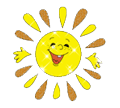 Ребёнок начал ходить в детский сад:
Установите тесный контакт с работниками детского сада.
Приучайте ребёнка к детскому саду постепенно.
Не оставляйте ребёнка в саду более чем на 8 часов.
Сообщите воспитателям о привычках и склонностях ребёнка.
Поддерживайте дома спокойную обстановку.
Не перегружайте ребёнка новой информацией.
Будьте внимательны к ребёнку, заботливы и терпеливы.
Не наказывайте детским садом.
Поиграйте  с ребёнком в детский сад.
Признаки успешной адаптации
Ребёнок с аппетитом ест
Быстро засыпает и вовремя просыпается    в бодром настроении
Играет один или со сверстниками.
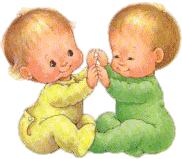 Спасибо за внимание!
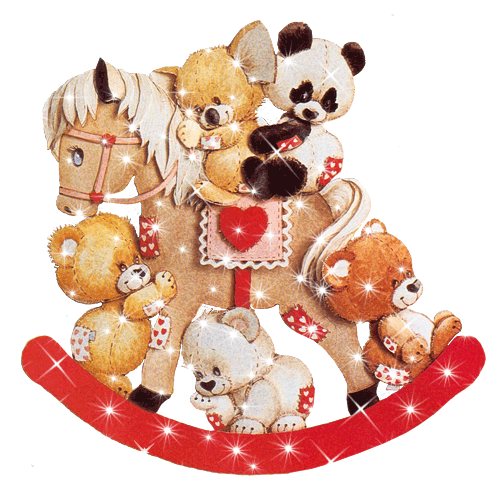